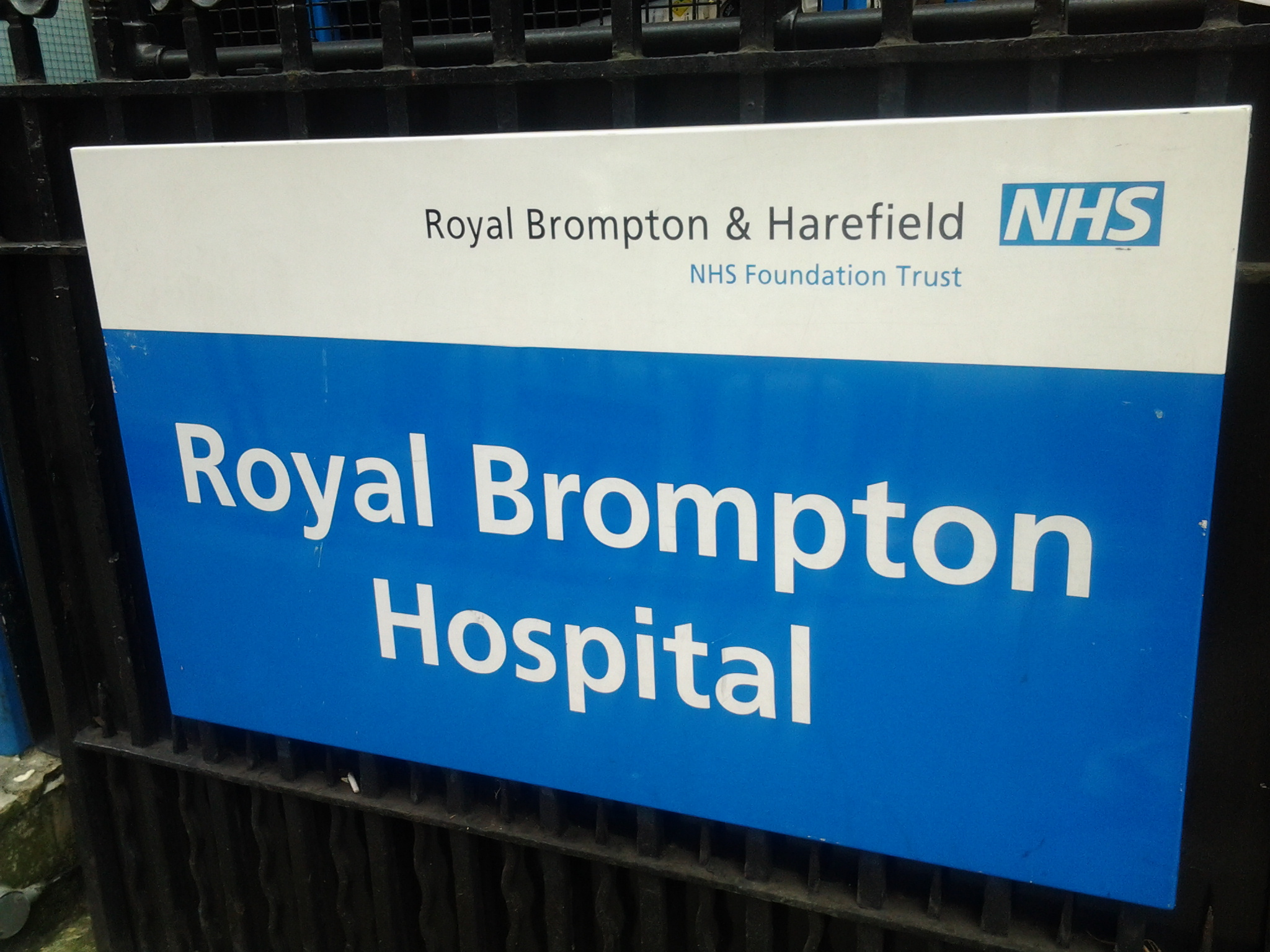 Londýn 2014
Tomáš Juřenčák
Londýn 2014
Náplň stáže
Mohl jsem si vybrat dle vlastního zájmu
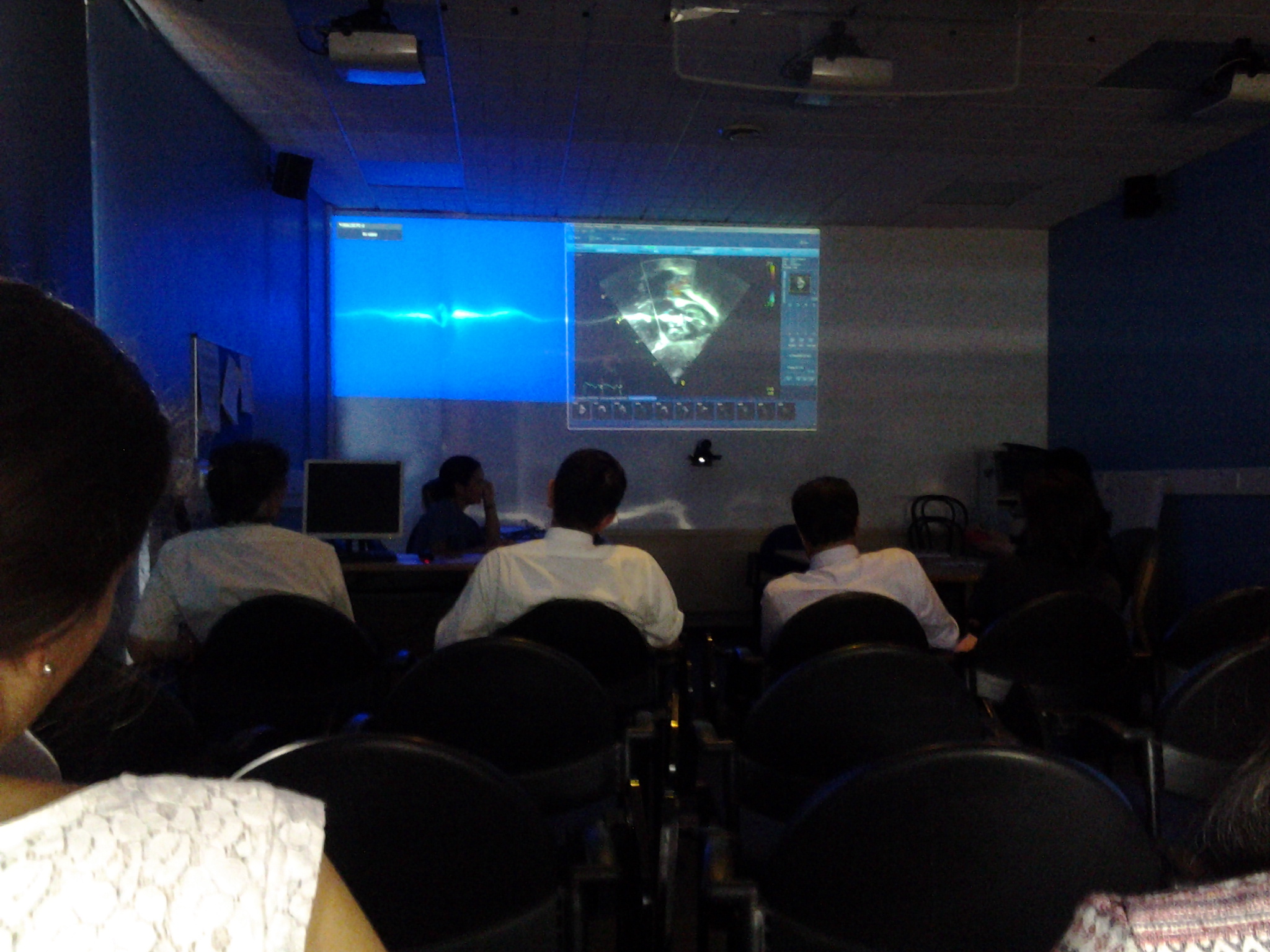 Indikace pacientů k operaci
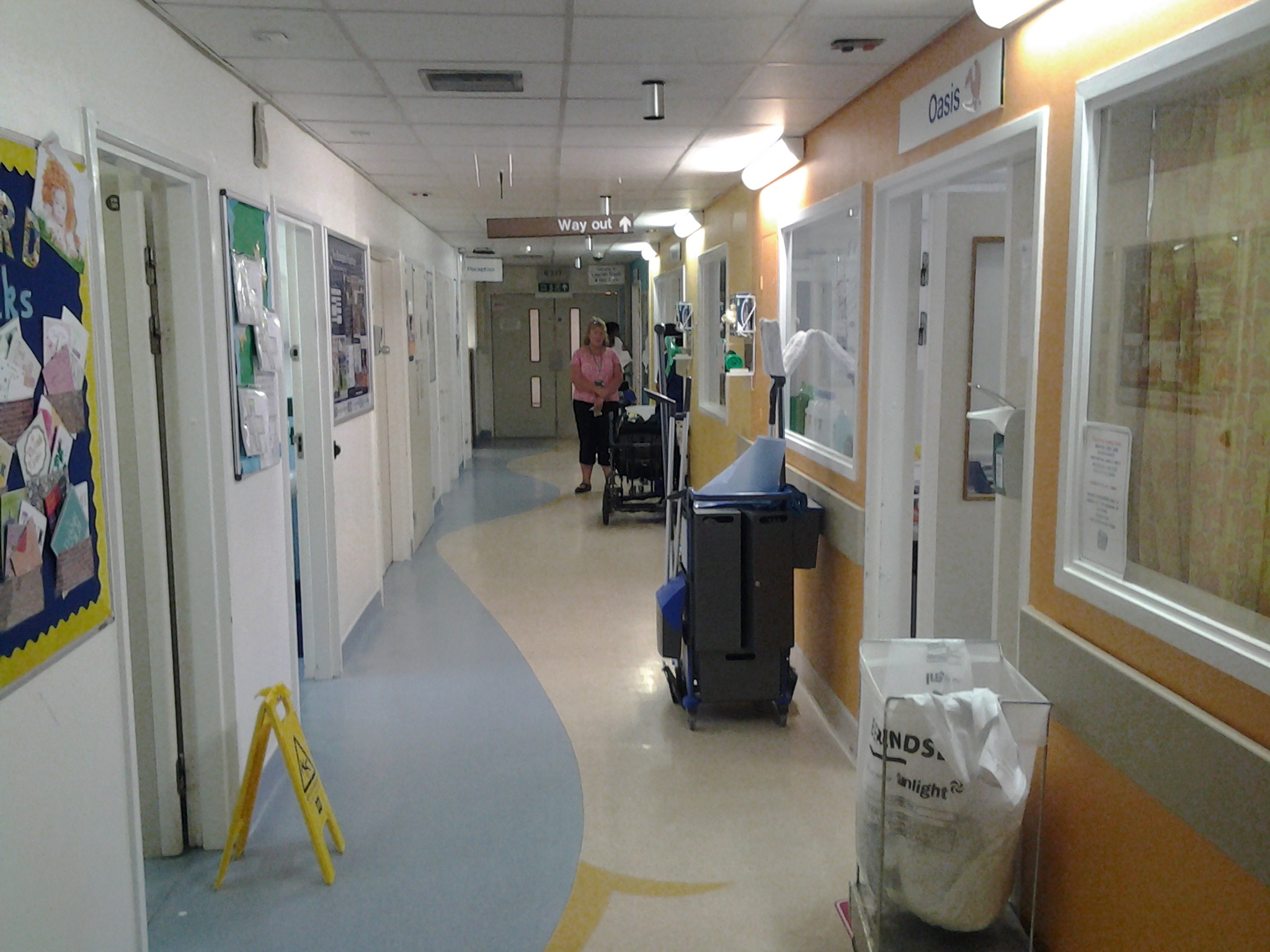 Vizita oddělení
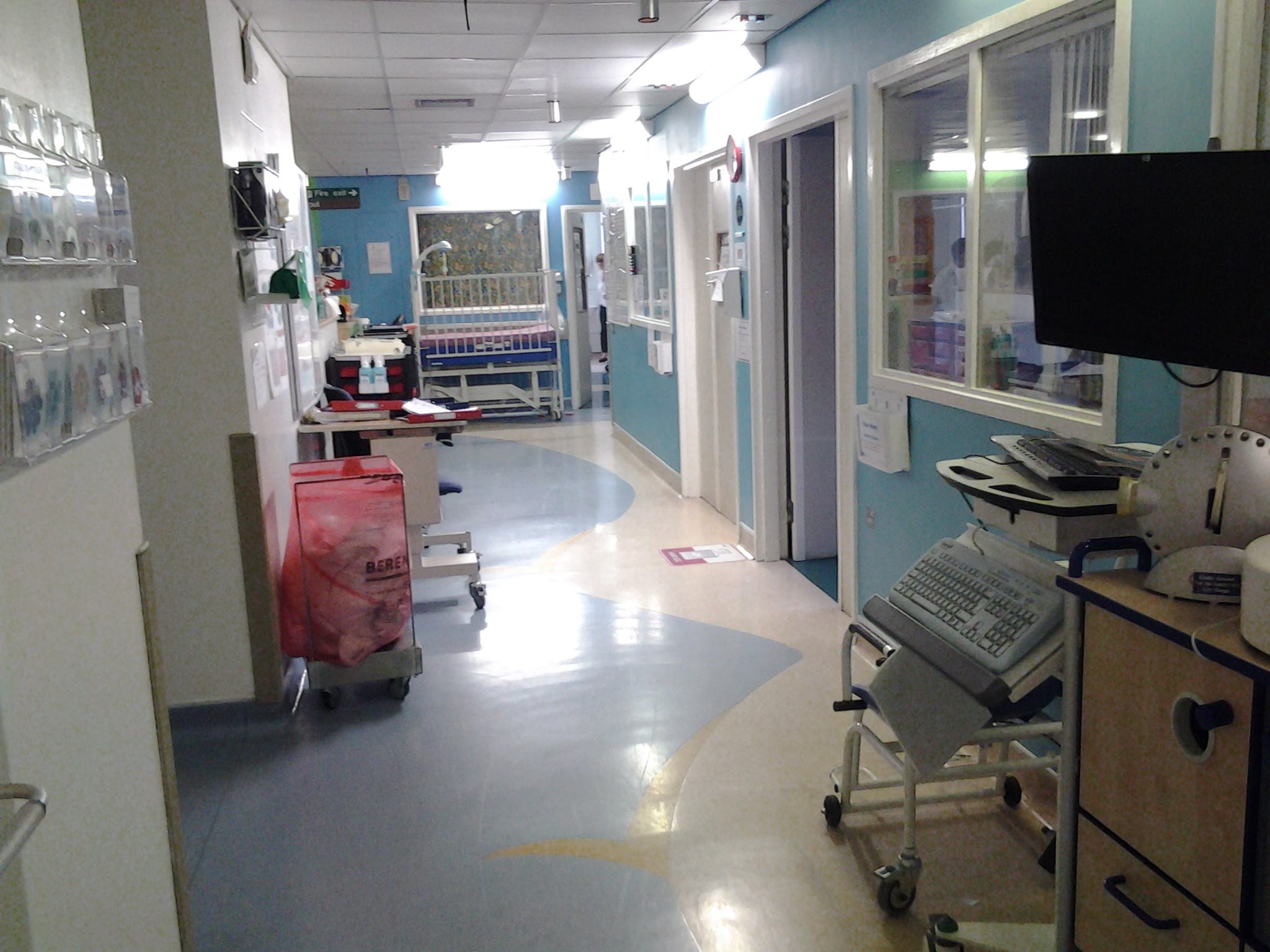 fyzikální vyšetření
nutná diagnostika
vhodná terapie
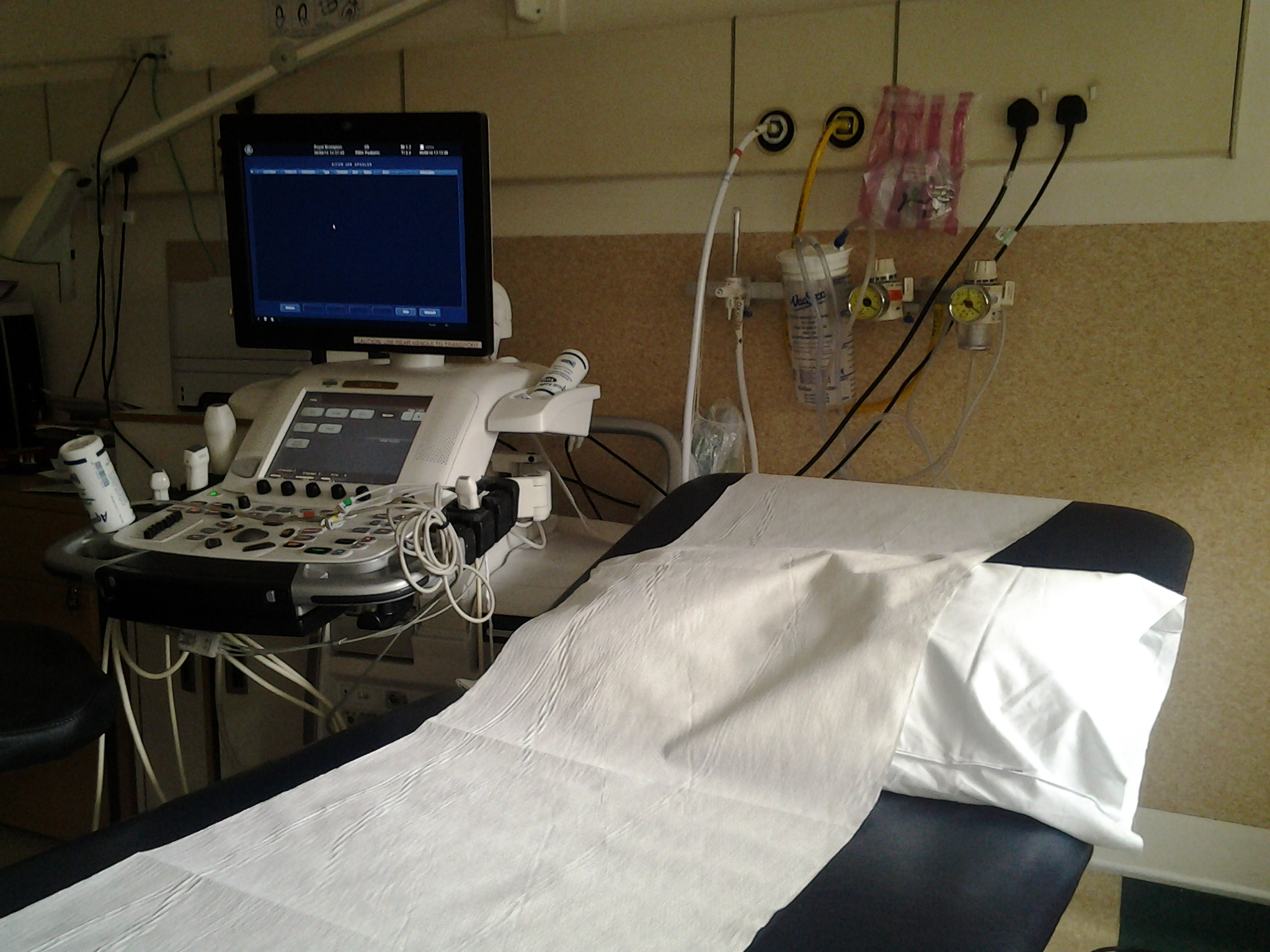 Echokardiografie
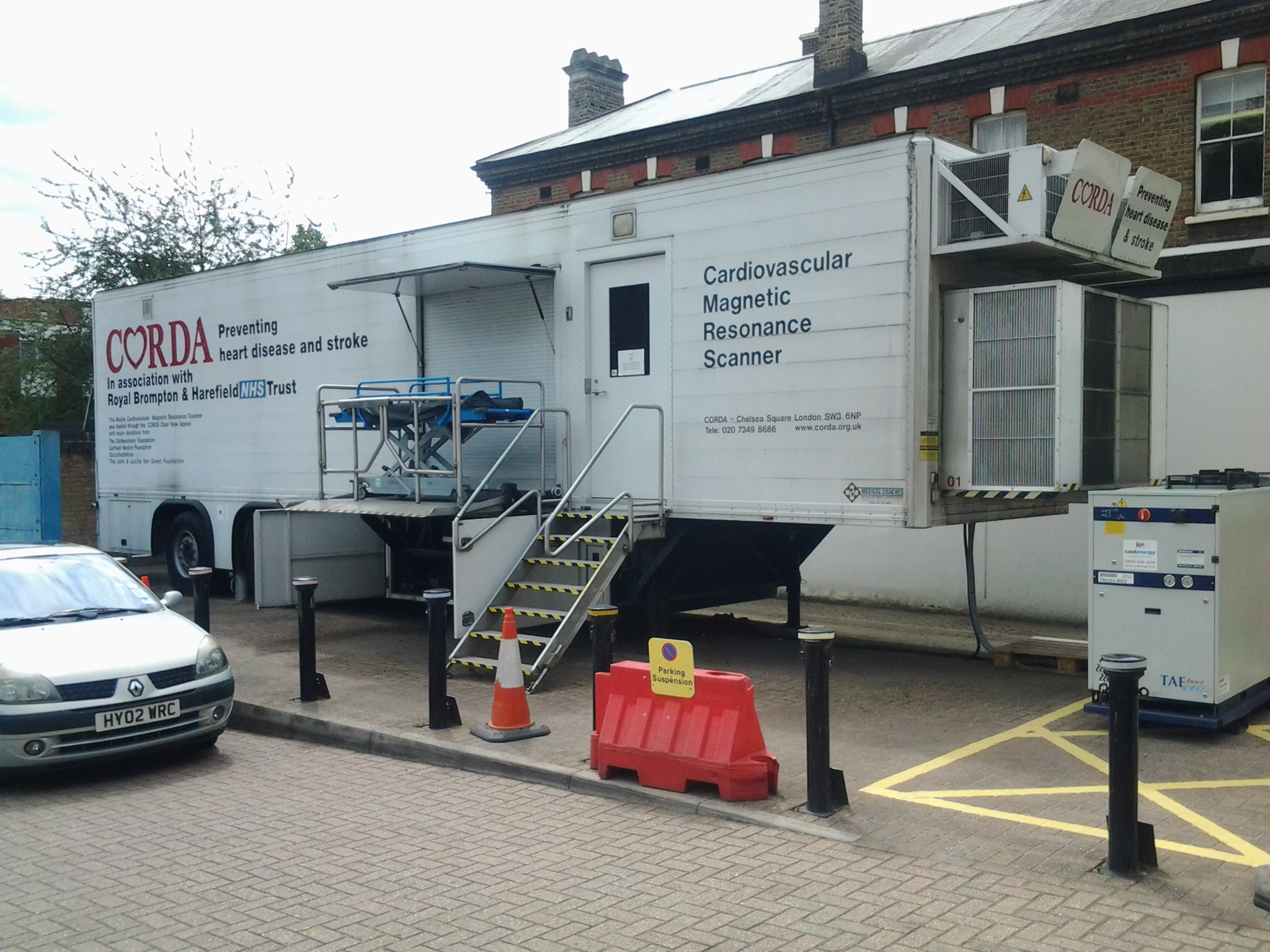 návštěva vyšetření a zákroků dle zájmu studenta
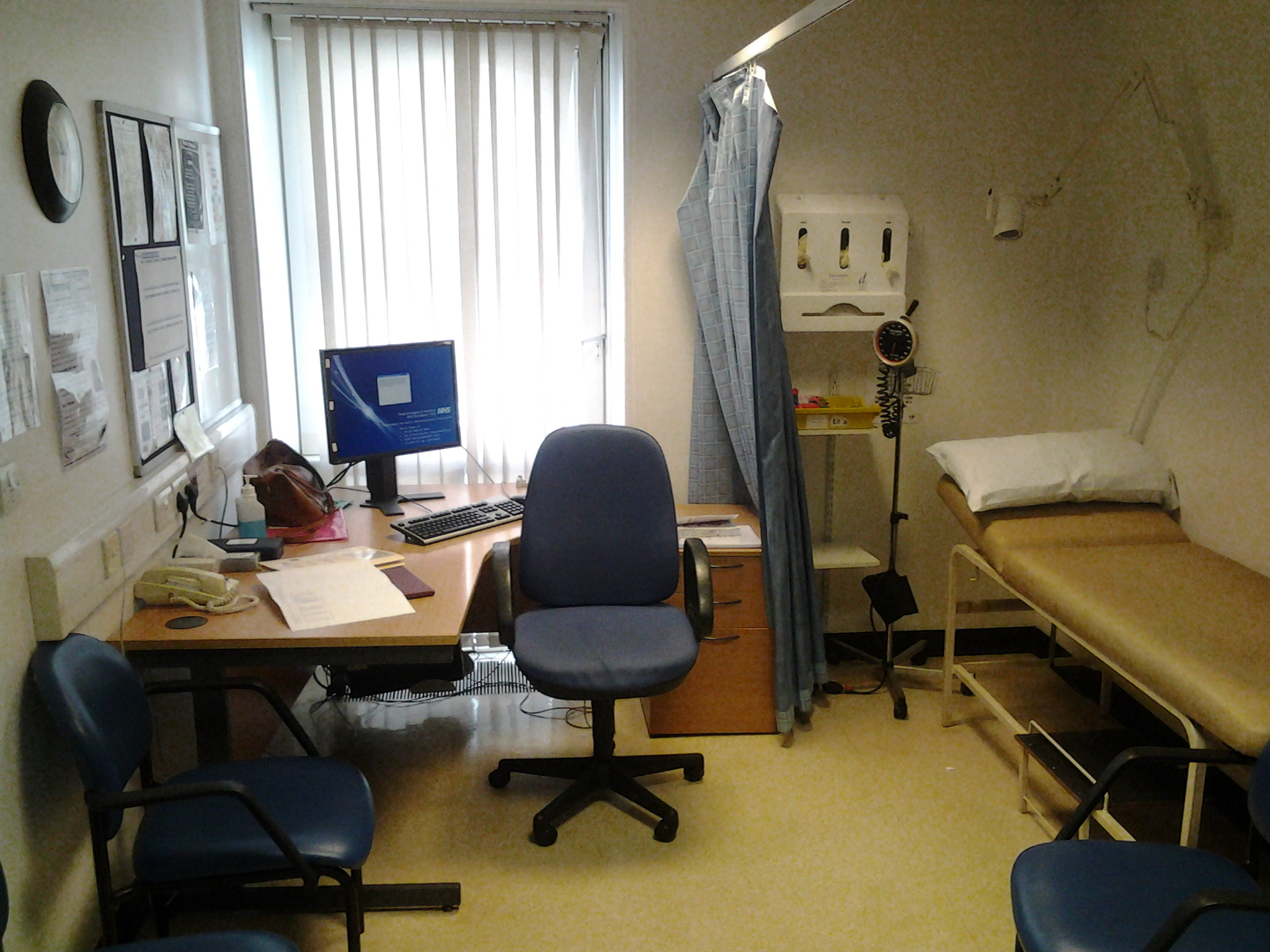 Ambulantní péče
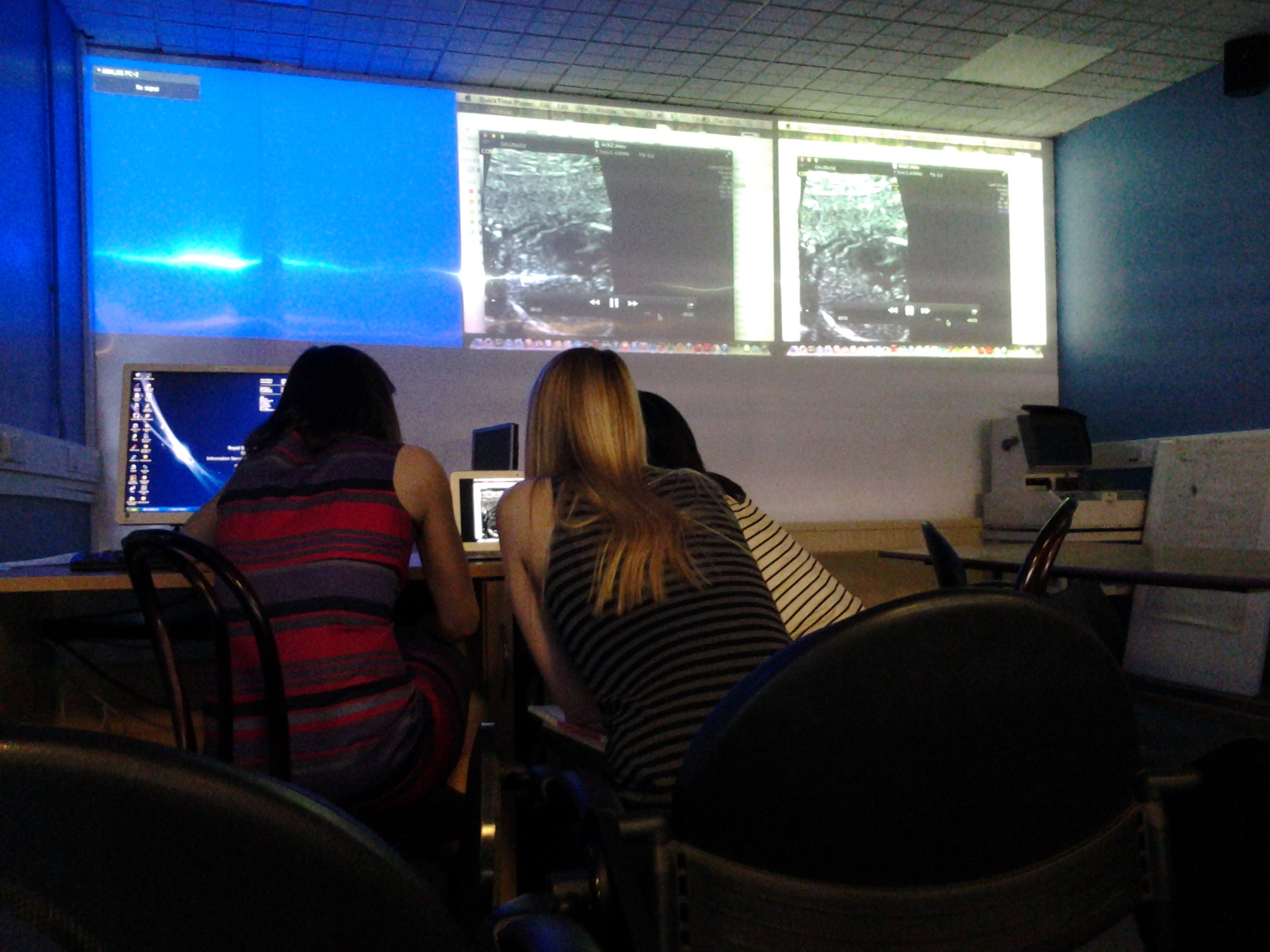 polední semináře
Co považujete za nejvýznamnější rozdíl v přístupu k výuce oproti naší fakultě?
Měl jsem možnost být jediný stážista na
oddělení – dětská kardiologie byla volitelná stáž

Důraz na vypracovávání kazuistik

Jinak byl přístup velice podobný – student si
musel činnost během stáže aktivně hledat
Se kterými novými metodickýminástroji jste se na stáži seznámil/a?
standardizovaný formulář pro hodnocení
studenta – školitel vyplní na konci každé stáže
Jaká doporučení byste dal/a naší lékařské fakultě na základě toho, co jste viděl/a na zahraničním pracovišti?
možnost vybrat si povinně volitelnou stáž

větší využití kazuistik pro výuku
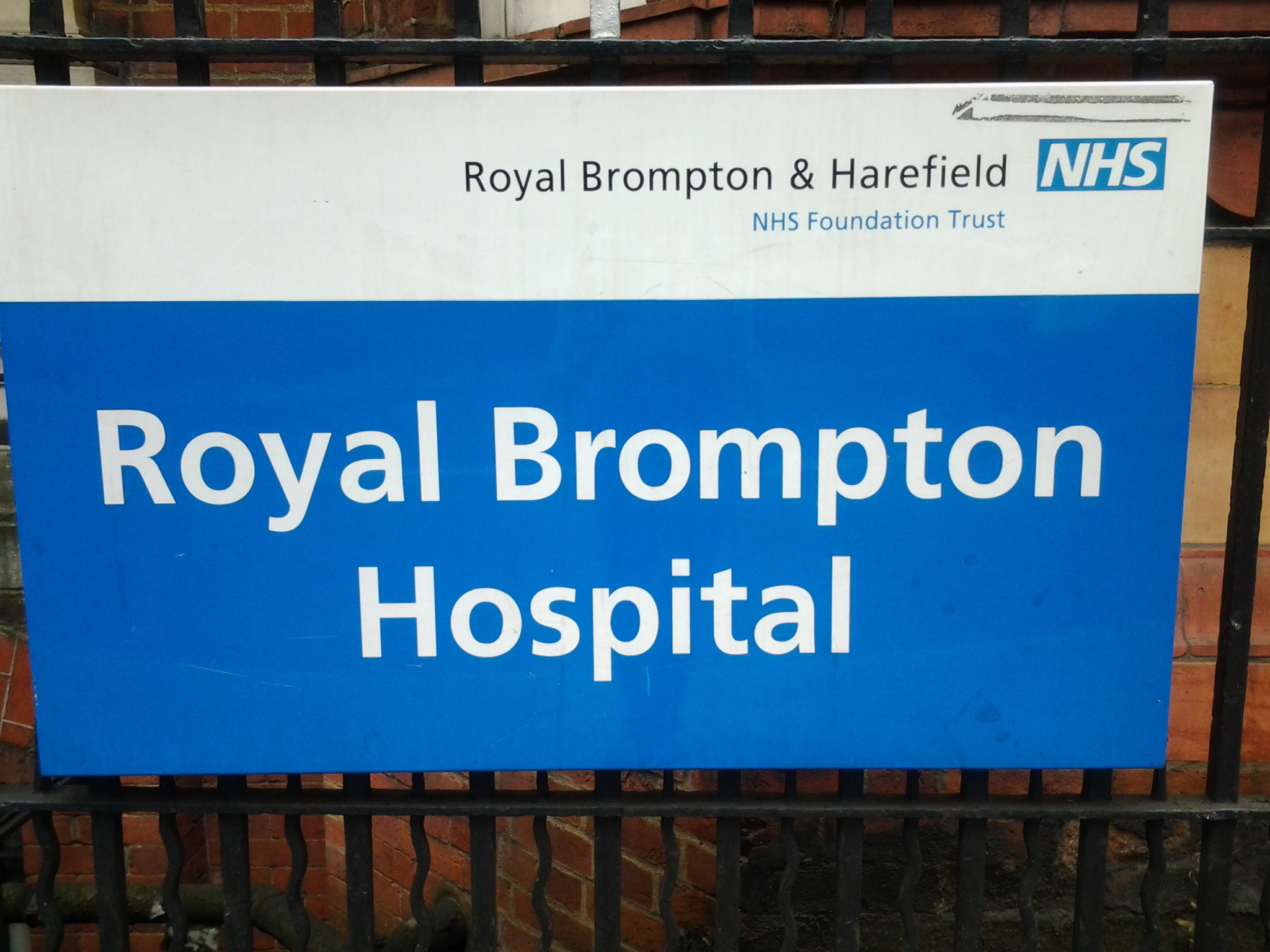 Děkuji za pozornost